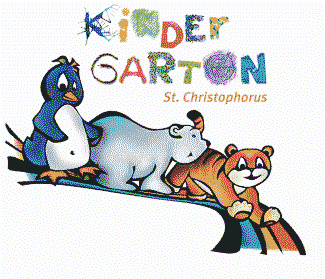 Vorschulelternabend
Kath. Kindergarten St. Christophorus
Vorschulelternabend
23.02.2021
Erster Schultag
Vorschulelternabend
23.02.2021
Erster Schultag
Treffen in der Aula

1 Stunde Unterricht

Gottesdienst

Besuch im Kindergarten (nur Eltern mit Kind, am Zaun vor der Vogelnestschauckel)

Familienzeit
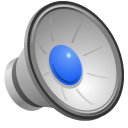 Vorschulelternabend
23.02.2021
Das braucht ein Schulkind
Vorschulelternabend
23.02.2021
Das braucht ein Schulkind
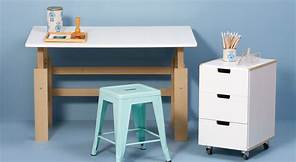 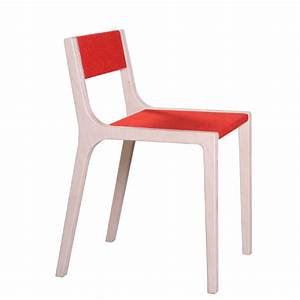 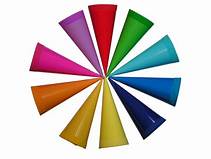 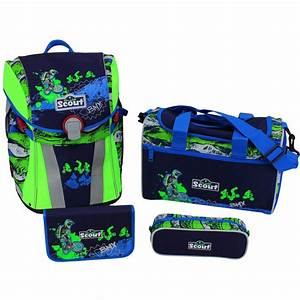 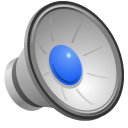 Vorschulelternabend
23.02.2021
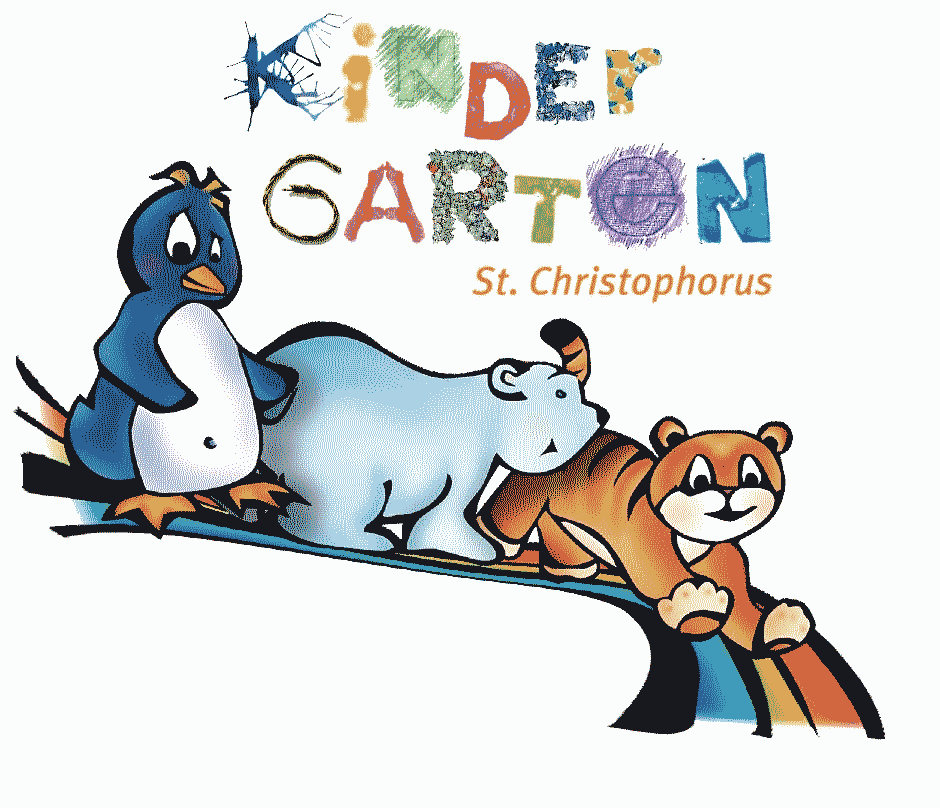 Vielen Dank für Ihre Aufmerksamkeit
Kath. Kindergarten St. Christophorus 
Alte Reutstraße 54
90765 Fürth
Tel.: 0911-979730
Fax: 0911-9797319
E-Mail: kita.fuerth.chr@erzbsitum-bamberg.de
Vorschulelternabend
23.02.2021